Texas Data Transport &  MarkeTrak Systems
(TDTMS)

Update to RMS
July 11, 2017

Jim Lee (AEP) – ChairMonica Jones (NRG) – Vice Chair
1
May & June Highlights
Retail Market Testing Environment (RMTE) User Guide
Completed development of RMTE User Guide
RMTE ESIID list & RMTE User Guide will be accessible through the TDTMS homepage and available on etod.ercot.com
Working with Retail Mkt Training Task Force leadership to incorporate into training material

Lessons Learned from MarkeTrak Upgrade
MPs developed lessons learned documentation outlining desired changes to future project implementation to improve rollout and integration. Examples:
Weekly Business/Operations call for implementation status updates
Weekly Technical IT calls to allow for ERCOT & Market Participant IT teams to collaborate (especially important for API users)
Post-implementation Stabilization Activities until project release is deemed complete
2
May & June Highlights
2017 MarkeTrak Subtype Analysis
Reviewed detailed analysis of June 2016 through June 2017 MarkeTrak data for the following subtypes:
Customer Rescission
Switch Hold Removal
Usage & Billing - Missing
Further clarity was needed on a few items; therefore, additional data points were requested by TDTMS to understand the data in more detail which will be reviewed by TDTMS in August.
For discussion/meeting notes, go here:
3
Next TDTMS meeting date: 
August 17th 9:30am
In-person @ ERCOT METCenter
(WebEx avail.)
http://www.ercot.com/committees/board/tac/rms/tdtms/index.html
4
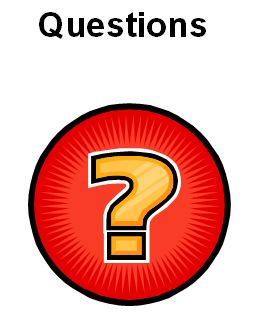 5